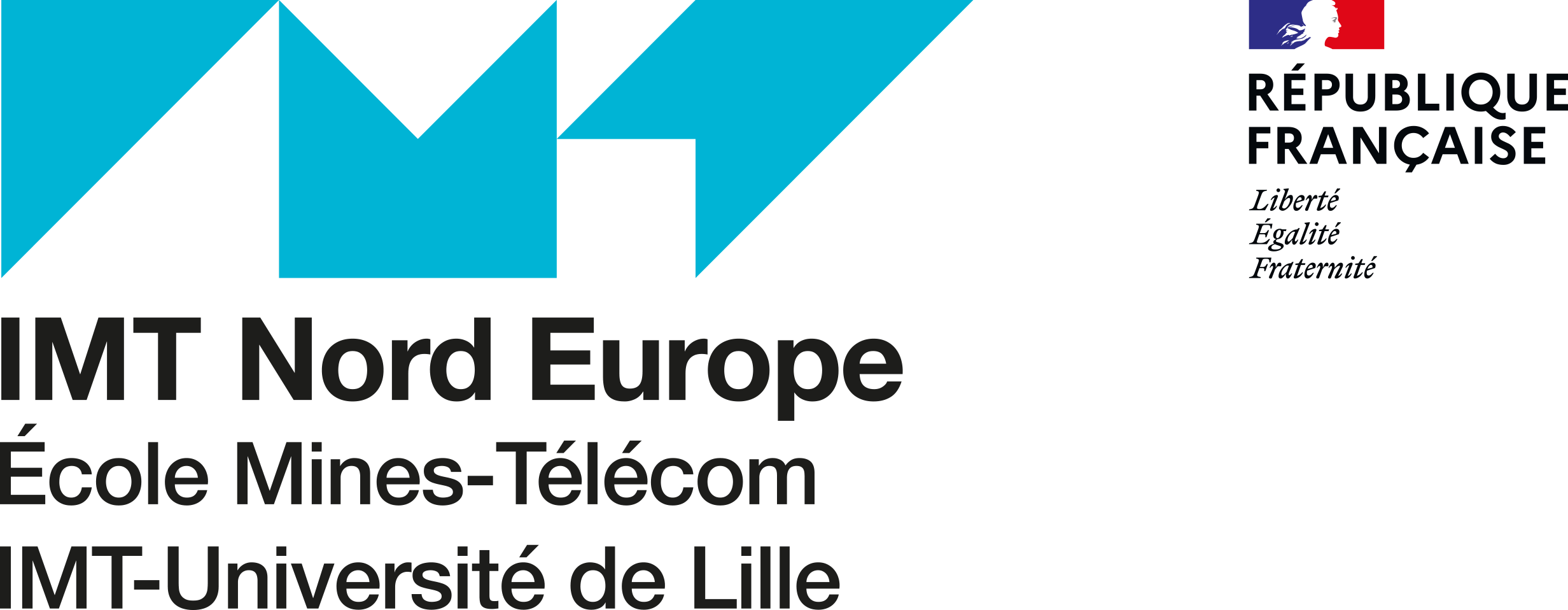 AVIS de Soutenance de thèse
Laboratoire d’accueil : CERI EE Centre d'Enseignement de Recherche et d'Innovation Energie Environnement IMT Nord Europe
Ecole Doctorale : ENGSYS Sciences de l’ingénierie et des systèmes (U-Lille, Centrale Lille Institut, IMT Nord Europe)

THÈSE présentée en vue d’obtenir le grade de DOCTEUR en Energétique, thermique, combustion
 par
Nishit Rajeshkumar SHAPARIA
DOCTORAT de l’IMT NORD EUROPE
Titre de la thèse : 
Contribution à la simulation numérique tridimensionnelle de l'ébullition dans des millicanaux - Application au refroidissement des batteries de véhicules électriques
Soutenance prévue le jeudi 19 décembre 2024 à 09h00Lieu :   IMT Nord Europe - Salle :  Amphi Energétique - 764, Boulevard Lahure  - 59500 Douai Devant le jury d’exmen :
Président	 (désigné lors de la soutenance)
Rapporteur 	 Fenot MATTHIEU,	Professeur,	l’Université de Poitiers, Institut Pprime    
Rapporteur	 Sylvain SERRA, 	Maître de conférences,	Directeur des études de l'ENSGTI & Directeur adjoint du 
			LaTEP    
Examinateur	 Ugo PELAY, 	Maître assistant,	IMT Nord Europe       
Examinatrice	 Nathalie RAIMONDI,	Maîtresse de conférences,	Université de Toulouse, UMR 5503 - LGC - Laboratoire de 
			Génie Chimique.     
Co-Directeur de thèse	 Serge RUSSEIL,	Professeur,	IMT Nord Europe     
Directeur de thèse 	 Daniel BOUGEARD,	Professeur,	IMT Nord Europe 
Invité	 Nicolas FRANCOIS,	Ingénieur,	VALEO Power Division   

  Résumé
La transition vers les véhicules électriques (VE) est essentielle pour répondre aux enjeux environnementaux, tels que les émissions de gaz à effet de serre et la dépendance aux combustibles fossiles. Un défi majeur dans l'avancement de la technologie des VE réside dans l'efficacité et la sécurité des batteries lithium-ion, particulièrement sensibles aux variations de température. Le maintien de températures optimales de fonctionnement est crucial pour garantir la performance, la sécurité et la longévité des batteries. Pour améliorer les performances des systèmes de gestion thermique des batteries (BTMS), il est nécessaire d'optimiser les conditions d'échange thermique dans les systèmes de refroidissement utilisant un écoulement diphasique interne. Cette étude se concentre sur la simulation de l’ébullition en écoulement tridimensionnel dans des micro-canaux, comme méthode d'amélioration des BTMS dans les VE. Des simulations en dynamique des fluides computationnelle (CFD) ont été utilisées pour modéliser le processus d'ébullition en écoulement sous diverses conditions opérationnelles. La recherche met particulièrement l'accent sur le potentiel d'un système de refroidissement diphasique à fluide frigorigène direct, une approche innovante dans la technologie BTMS, et son intégration avec les cycles de compression de vapeur (VCC) existants. En exploitant la chaleur latente du fluide frigorigène lors des transitions de phase, ce système améliore l'efficacité de refroidissement et assure une distribution uniforme de la température à travers les cellules de la batterie. Le R1234yf a été sélectionné comme fluide frigorigène en raison de son faible potentiel de réchauffement global par rapport aux réfrigérants conventionnels comme le R134a, en conformité avec les réglementations environnementales actuelles. La modélisation numérique a utilisé le modèle à deux fluides eulérien-eulérien pour tenir compte des interactions gaz-liquide, avec une investigation détaillée des modèles de fermeture d'ébullition à la paroi, des forces interfaciales et des approches de bilan de population. Le modèle a été validé par des données expérimentales, permettant une analyse approfondie des phénomènes clés dans le transfert thermique avec changement de phase. Des paramètres tels que les coefficients de transfert thermique et les régimes d'écoulement ont été évalués et comparés aux résultats expérimentaux. Un banc d'essai expérimental a été conçu pour examiner le système de refroidissement diphasique à fluide frigorigène sous différentes conditions de fonctionnement, analysé à la fois globalement et localement pour fournir une évaluation complète. Cette recherche a été menée dans le cadre de la chaire de recherche industrielle NEO (plateforme d'optimisation numérique et expérimentale pour la conception efficace des échangeurs de chaleur automobiles), fruit d'une collaboration à long terme entre une grande entreprise industrielle mondiale et le Centre Énergie Environnement pour l'Éducation, la Recherche et l'Innovation (CERI EE) de l'IMT Nord Europe.